Revisioning Schooling
Barbara Smith, PhD
12/5/18
ZPD School and Curriculum Design
[Speaker Notes: Verne Harnish “Growth Guy”  
Verne Harnish is founder of the Entrepreneurs‘ Organization (EO) and is well-known as the “Growth Guy”. He is also founder and CEO of Gazelles, Inc.This sample presentation is for entrepreneurs and executives of companies, aimed at helping them better manage the chaos that comes with growing a business.

The Gazelles presentations are clear and concise; simple, yet bold – it is the style embraced by growth firms.
My PowerPoint style is not a lot of words on a slide – just key concepts. I like to use the black background, because it provides a lot of contrast and will let the words come out more intensively.

My presentation style is to stand in front of the audience without a podium and share lots of stories of actual growth companies, like those represented in my audience, applying and having success with our tools and techniques.  Audiences tend to not remember facts, but they’ll remember the stories.  More specifically, I’ll share a key point (highlighted in the PowerPoint), tell a story, then review how the story relates back to the key point.  Then I’ll ask the audience to take a few minutes and apply the key point to their own company.

Note: You understand that Microsoft does not endorse or control the content provided in the following presentation.
	
Slide Notes: 
Color coding used to delineate key points and align with key elements of my company.In this case, the yellow bar to the left is one of the two key colors of our logo. You’ll find custom layouts with a few color options, such as those on subsequent slides, on the Home tab under Slides. 
To change the color of objects on any slide layout, switch to Slide Master view. On the Themes tab, under Master Views, click Edit Master, and then click Slide Master.
Black on black background – embed an image of your own logo (the double swish you see is similar to the one from our old Gazelles logo)
To replace the ‘Your Logo’ placeholder with your own logo, switch to Slide Master view. On  the Themes tab, under Master Views, click Edit Master, and then click Slide Master. When you replace the placeholder image with your logo on the slide master, it will appear on all slides.]
4 Strategic Areas for Restructuring
© ZPD School and Curriculum Design. All rights reserved.
ZPD School and Curriculum Design
[Speaker Notes: “Tell them what you’re going to tell them” 
Once I paint them a picture of the success they’ll achieve, using the opening story and slide, I next outline no more than 3 to 5 key “how to’s” for achieving this success, color-coded to each upcoming section of the presentation.  
 
For growing companies I have them focus on four key decisions they must get right: People, Strategy, Execution, and Cash.These four words are placed one per color-coded box.  And I’ll share a growth company example for each key point.]
Focus
What should be part of a VIBRANT curriculum?
CURRICULUM
Coordination of Standards to meet brave new directions…
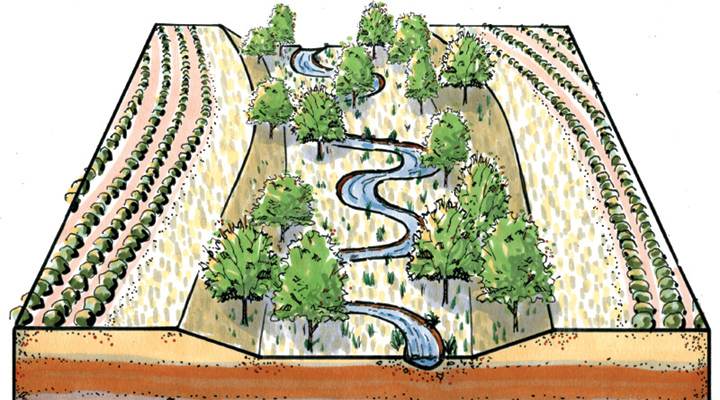 S – Science
T – Technology  
R – Relationships
E – English Language Arts  
A – Arts and Athletics
M – Mathematics
© ZPD School and Curriculum Design. All rights reserved.
ZPD School and Curriculum Design
Focus
FURTHER
What should schooling focus on BEYOND standards?
Global AwarenessEnvironment EthicEntrepreneurshipLocal Issues
© ZPD School and Curriculum Design. All rights reserved.
ZPD School and Curriculum Design
[Speaker Notes: Going into detail
Each key point is anchored with a question. I find posing a question to the audience relative to each key point engages them to proactively think and apply the ideas to their own situation vs. just listen to what I have to say.  
 
Slide Notes:
Place the title of the first key point where it says “People” and also in the box in the upper right.This may seem redundant, but the repetition is important.  
The “subline” in the upper right hand box is for a one or two word anchor to the first key point.In my case, the subline for “People” is “Happiness” – it’s the people you surround yourself with in business who impact your happiness.
I’ll then carry the “box” in the upper right hand corner, color-coded to that section, to additional content slides in that section.]
Finding a way for all students to have more engaging choices
Focus
ALL
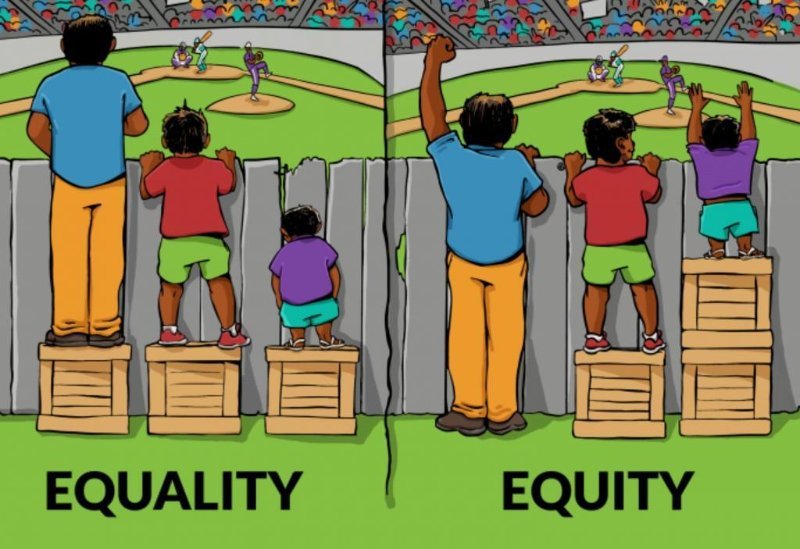 © ZPD School and Curriculum Design. All rights reserved.
ZPD School and Curriculum Design
Focus
ENGAGEMENT
Engaging Curriculum is…
ProgressiveReal (authentic)InspiringDistinctiveEnduring (memorable)
© ZPD School and Curriculum Design. All rights reserved.
ZPD School and Curriculum Design
Focus
ENGAGEMENT
What it’s not…
limited by grade expectations
repetitious
“One-size-fits-all” 
individual focus rather than collective
over-reliance on homework to “cover” curriculum
over-abundance of expectations taught as separate lessons
© ZPD School and Curriculum Design. All rights reserved.
ZPD School and Curriculum Design
Focus
ENGAGEMENT
Engagement requires…
integrated project-based work
tasks worthy of student time and effort
Student talk and/or work with experts  
students making contributions to the world at a much younger age
work that holds the interest of a student for extended periods of time
learning experiences where students have an opportunity to do something about their curiosity
schooling that honors creativity
© ZPD School and Curriculum Design. All rights reserved.
ZPD School and Curriculum Design
Growth
MAKERSET
Growth Makerset
How can schooling embrace a growth ‘Makerset’?
© ZPD School and Curriculum Design. All rights reserved.
ZPD School and Curriculum Design
[Speaker Notes: Again I put only the key concept on screen and then talk about it.
 
Slide Note:
This slide illustrates the alignment with a new topic using color. Note that it uses a color-coded Section Header layout.]
GROWTH
M – MasteryA -  Asset CollectionK – Knowledge TestsE – Evidence of GrowthR – Reporting for SuccessS – Self-AssessmentE – Embrace ErrorT – Teaching Others
© ZPD School and Curriculum Design. All rights reserved.
ZPD School and Curriculum Design
[Speaker Notes: Key Points
For certain key points, I’ll simply place a few words on a slide without any other visuals, especially when I can’t find an appropriate picture and I want the words to linger in the minds of my audience.Again, I’ll always tell a story that brings the key point alive for the audience while I keep the words on the screen, effectively “burning“ an image in their mind.]
Growth
MASTERY
Mastery
Students keep working on task until they can demonstrate at least 80% of skill or understanding
No more C’s, D’s, F’s, just A’s and B’s or work that requires revision
© ZPD School and Curriculum Design. All rights reserved.
ZPD School and Curriculum Design
Growth
ASSETS
Asset Collection
Student Portfolio filled with evidence of assets in all subject areas
Record of Goal Setting and Getting
Indicator for what students know and need to learn
© ZPD School and Curriculum Design. All rights reserved.
ZPD School and Curriculum Design
Growth
TESTS
Knowledge Tests
Classroom/customized tests to check for mastery of content, skills, concepts, & process
Standardized tests for curriculum improvement
Results of knowledge tests should not influence teacher performance reviews
© ZPD School and Curriculum Design. All rights reserved.
ZPD School and Curriculum Design
Growth
PROOF
Evidence of Growth
Student work includes the beginning, middle and ending stages providing evidence of transformation
Process of editing all work honored 
Evidence of growth individually and with others
Increase confidence to build on abstract ideas (theory building; debating as thinking in action…)
© ZPD School and Curriculum Design. All rights reserved.
ZPD School and Curriculum Design
Growth
REPORTS
Reporting for Success
Ongoing documentation of mastered expectations
Students and teachers can enter evidence (ideally digitally) of mastered expectations
No need for traditional report cards
Digital portfolios source of student-led conferences with parents and teachers
Reporting qualifies work using an A, B and “not yet” distinction
Teachers submit reference letters to update student portfolios annually
© ZPD School and Curriculum Design. All rights reserved.
ZPD School and Curriculum Design
Growth
SELF
Self-Assessment
Students engage in self assessment during all phases of work 
Teachers build in self assessment component within rubrics and other tools
Students use self assessment and teacher assessment to conference about where to make improvements
Students generate assessment tools for some projects to demonstrate their understanding of expectations
© ZPD School and Curriculum Design. All rights reserved.
ZPD School and Curriculum Design
Growth
ERROR
Embracing Error
Students are encouraged to take risk and learn from mistakes
Students re-submit assignments and re-do parts of tests in order to demonstrate a minimum of 80% mastery of skills and understanding
© ZPD School and Curriculum Design. All rights reserved.
ZPD School and Curriculum Design
Growth
TEACH
Teaching Others
Students responsible for teaching and supporting the learning of others (peer teaching, buddy support…)
Teachers responsible for teaching students and each other
© ZPD School and Curriculum Design. All rights reserved.
ZPD School and Curriculum Design
People
People Matter
How can we build an ideal school culture where all community members can make a contribution?
© ZPD School and Curriculum Design. All rights reserved.
ZPD School and Curriculum Design
[Speaker Notes: Image slides
Try to emphasize your concepts with pictures.  And I tend to use real pictures – pictures of the companies and executives that are the subjects of my stories.Or I’ll choose a picture that elicits an emotional response to a key point I’m making.  It’s important to touch a listener’s heart and head.  
 
Slide Notes:
Note the left bar color aligns with the section color – visual clue that I’m still in Section 1.
To set a picture as a slide background, as on this slide, hold down CONTROL, click the slide and then click Format Background.]
People
CULTURE
Ideal School Culture
I  – Inspired Students
D – Dedicated Families
E – Exceptional Educators
A -  Accessing Community Talent
L – Leadership Roles for All
© ZPD School and Curriculum Design. All rights reserved.
ZPD School and Curriculum Design
People
STUDENT
Inspired Students
Happy; Pride in School
Believe work they do matters
Annual Student Satisfaction Survey
Student Committees to be part of solution
All students ambassadors of school
Students write student handbooks, curriculum, and resources that people read
Students present at conferences with teachers
© ZPD School and Curriculum Design. All rights reserved.
ZPD School and Curriculum Design
People
FAMILY
Dedicated Families
Happy; pride in school
Lead or participate on at least 2 volunteer school projects
Annual Parent Satisfaction Survey
Problem solvers rather than problem spotters
Parent Committees to be part of solution
All parents ambassadors of school
Parents work collaboratively with students as co-researchers on Family Projects
Parents write family handbooks, organize Parent Education Programs, school reviews, volunteer talent sets…
© ZPD School and Curriculum Design. All rights reserved.
ZPD School and Curriculum Design
People
TEACHER
Exceptional Educators
Teachers loving all children
Teachers tracking personal growth in professional protfolios
Teachers reading to improve practice
Teachers writing curriculum
Teachers tracking student learning daily
Teachers communicating regularly with families
Teachers conducting action research to improve practice
Teachers presenting at conferences
Teachers mentoring and supporting each other
© ZPD School and Curriculum Design. All rights reserved.
ZPD School and Curriculum Design
People
TALENT
Accessing Community Talent
Students have regular access to community members as visiting artistis and experts
Students integrate into community as an expanded campus
Student creations exhibited in community
Students volunteer and/or take part in paid and unpaid internships
© ZPD School and Curriculum Design. All rights reserved.
ZPD School and Curriculum Design
People
LEAD
Leadership Roles for ALL – A school  “Crawling with Leaders”
Student Leaders
Teacher Leaders
Family Leaders
© ZPD School and Curriculum Design. All rights reserved.
ZPD School and Curriculum Design
Time
Time
How can schools manage time in more productive and meaningful ways?
© ZPD School and Curriculum Design. All rights reserved.
ZPD School and Curriculum Design
Time
SCALE
Time Scale
S – Schedule Impact
C – Co-Planning Time
A – Assessment On-going 
L – Length of class, day, year, term
E – Extension Time
© ZPD School and Curriculum Design. All rights reserved.
ZPD School and Curriculum Design
Time
SCHEDULE
Schedule Impact
Transition for real start times on hour or half hour
2 – Semesters (Sept-Dec; Jan-April) plus intersession course (May and June)
Week break in middle of each semester in addition to winter break 
Intersession may be independent home or graduate study for students or teachers
Nurture Whole Child (balance all intelligences) 
Homework as ongoing family term project
Co-curricular time for all students
© ZPD School and Curriculum Design. All rights reserved.
ZPD School and Curriculum Design
Time
CO-PLAN
Co-Planning
Curriculum Building time with staff (minimum of 3 months) before new school ready or major change to be implemented
Ongoing on-site curriculum meetings to document student learning and engagement
Every three years engage in Vision Building activity that exposes parents, students and teachers to new exceptional school experiences
Note – new curriculum initiatives require at least 3 years to fully implement
© ZPD School and Curriculum Design. All rights reserved.
ZPD School and Curriculum Design
Time
ASSESS
Assessment
On-going trusted classroom assessment
Standardized assessment for curriculum revision purposes (every 3 years)
Informal teacher observations daily
Formal rigorous observation and conferencing time conducted 2-3 times by administration and peers
Time to integrate satisfaction surveys within overall school improvement and strategic plans
© ZPD School and Curriculum Design. All rights reserved.
ZPD School and Curriculum Design
Time
LENGTH
Length of Time
4 days - 9am start time (7 hour day)
1 day – 10:30AM start time (increase sleep for students; provide extended planning time for teachers)
Extended Class Time for Deep Thinking (60-90 minutes)
© ZPD School and Curriculum Design. All rights reserved.
ZPD School and Curriculum Design
Time
EXTENSION
Extension Time
Family Project Time
Interession as Concentrated Study Time
Travel Logs
Participation in Community Programs (YMCA; swim/music lessons, scouting)
Support for staff to learn with other educators (at conferences, schools…)
© ZPD School and Curriculum Design. All rights reserved.
ZPD School and Curriculum Design
Revisioning Schooling
Focus – Growth - People – Time

"If we teach today as we taught yesterday, we rob our children of tomorrow."  - John Dewey
© ZPD School and Curriculum Design. All rights reserved.
ZPD School and Curriculum Design
[Speaker Notes: Verne Harnish “Growth Guy”  
Verne Harnish is founder of the Entrepreneurs‘ Organization (EO) and is well-known as the “Growth Guy”. He is also founder and CEO of Gazelles, Inc.This sample presentation is for entrepreneurs and executives of companies, aimed at helping them better manage the chaos that comes with growing a business.

The Gazelles presentations are clear and concise; simple, yet bold – it is the style embraced by growth firms.
My PowerPoint style is not a lot of words on a slide – just key concepts. I like to use the black background, because it provides a lot of contrast and will let the words come out more intensively.

My presentation style is to stand in front of the audience without a podium and share lots of stories of actual growth companies, like those represented in my audience, applying and having success with our tools and techniques.  Audiences tend to not remember facts, but they’ll remember the stories.  More specifically, I’ll share a key point (highlighted in the PowerPoint), tell a story, then review how the story relates back to the key point.  Then I’ll ask the audience to take a few minutes and apply the key point to their own company.

Note: You understand that Microsoft does not endorse or control the content provided in the following presentation.
	
Slide Notes: 
Color coding used to delineate key points and align with key elements of my company.In this case, the yellow bar to the left is one of the two key colors of our logo. You’ll find custom layouts with a few color options, such as those on subsequent slides, on the Home tab under Slides. 
To change the color of objects on any slide layout, switch to Slide Master view. On the Themes tab, under Master Views, click Edit Master, and then click Slide Master.
Black on black background – embed an image of your own logo (the double swish you see is similar to the one from our old Gazelles logo)
To replace the ‘Your Logo’ placeholder with your own logo, switch to Slide Master view. On  the Themes tab, under Master Views, click Edit Master, and then click Slide Master. When you replace the placeholder image with your logo on the slide master, it will appear on all slides.]